Сызықтық регрессия және корреляция
1
Сызықтық регрессия және корреляция
Гидрологиялық статистикалық байланыстар табиғат құбылыстарын зерттеу кезінде түрлі құбылыстар мен процестердің арасында болады
Функционалдық байланыс

Аргументтің мүмкін болатын әрбір мәніне функцияның тек негізгі бір мәні сәйкес келеді
Стохастикалық байланыс

Тәуелсіз болып қабылданатын шаманың әрбір мәніне басқа шаманың (функцияның) есепсіз көп мәні сәйкес келеді
Бір шаманың (аргументтің) белгілі бір белгіленген мәндерімен, осыларға сәйкес келетін басқа шаманың (функция) орташа мәндерінің арасындағы байланыс болып саналатын корреляциялық байланыс қолданылады.
Регрессия және корреляция туралы түсінік
Регрессия
Стохастикалық тәуелділіктердің түрі, тәуелділікті сипаттайтын сызық. Регрессия кездейсоқ айнымалылардың арасындағы сәкестікті белгілейді.
Табиғатта кездесетін құбылыстар мен мен процестердің арасындағы қатынас, байланыс болып табылады.Құбылыстар мен процестердің арасындағы байланыс күші бойынша әртүрлі болады. Байланыстың үдемелілік дәрежесі, тығыздығы, түзу сызықтылығы, айқындылығы, қатаңдығы өзгерген жағдайда корреляция мәселесі біржақты қарастырылады.
Корреляциялық теория кездейсоқ шамалардың арасындағы тәуелділіктің түрін, тығыздығын қарастырады. Ал бұларды талдау әдістерін корреляциялық талдама деп атайды.
Корреляция
Қарапайым сызықтық регрессия және корреляция
Гидрологиялық есептеулерде екі айнымалының арасындағы сызықтық регрессиялық байланыс кеңінен қолданылады. Олар жауын-шашынның немесе қар суының мәліметтері бойынша ағындыны болжауға, ағынды сипаттамаларының қатарын көпжылдық кезеңге келтіруге және т.б. жағдайларда қолданылады.
Мұндай график корреляциялық өріс немесе шашырау диаграммасы деп аталады. Осы графикті талдау арқылы біз X және Y араларында сызықтық тәуелділіктің бар екендігі жөніндегі ұйғарымның дұрыстығын эмпирикалық жолмен шеше аламыз. Таңдамалар арасындағы байланыстың тығыздығы сипаттайтын корреляцция коэффициентін есептеу екінші қадам болып табылады.
Егер X және Y араларында сызықтық байланыс бар деп жорамалданса, онда оның теориялық үлгісі төмендегі қарапайым теңдеумен беріледі:
 yi=axi+b+ σi, i=1,2,…,n
	Бұл теңдеу Y-тің X бойынша сызықтық регрессия теңдеуі деп аталады.
	Теңдеудің a және b шамалары белгісіз параметрлер, ал σ регрессия теңдеуі бойынша есептелген y-тің орташа шамасынан айнымалы y-тің ауытқуын сипаттайтын кездейсоқ айнымалы, яғни σ=y-ȳ. σ шамасын сызықтық регрессия теңдеуінің қалдық мүшесі деп атайды.
σ ауытқуына қатысты келесі ұйғарымдар жасалады:
Сызықтық регрессияны қолдану мысалы
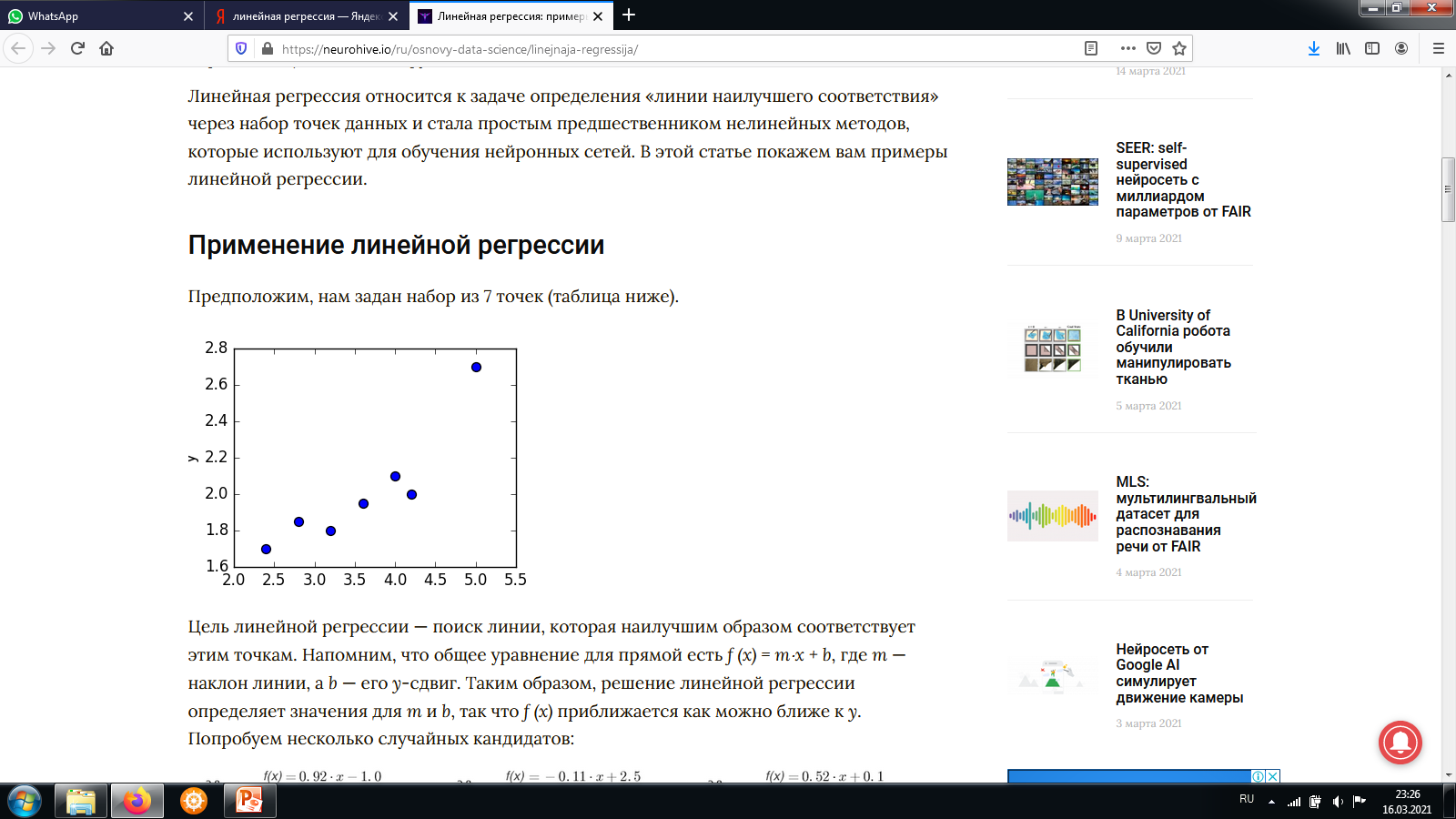 7 нүктеден тұратын шамалар жиынтығы берілген болса, сызықтық регрессияның мақсаты, осы нүктелерге сәйкес келетін сызықты табу. 
Сонымен теңдеу бойынша бірнеше сызықтық регрессия мысалдарын тексерейік:
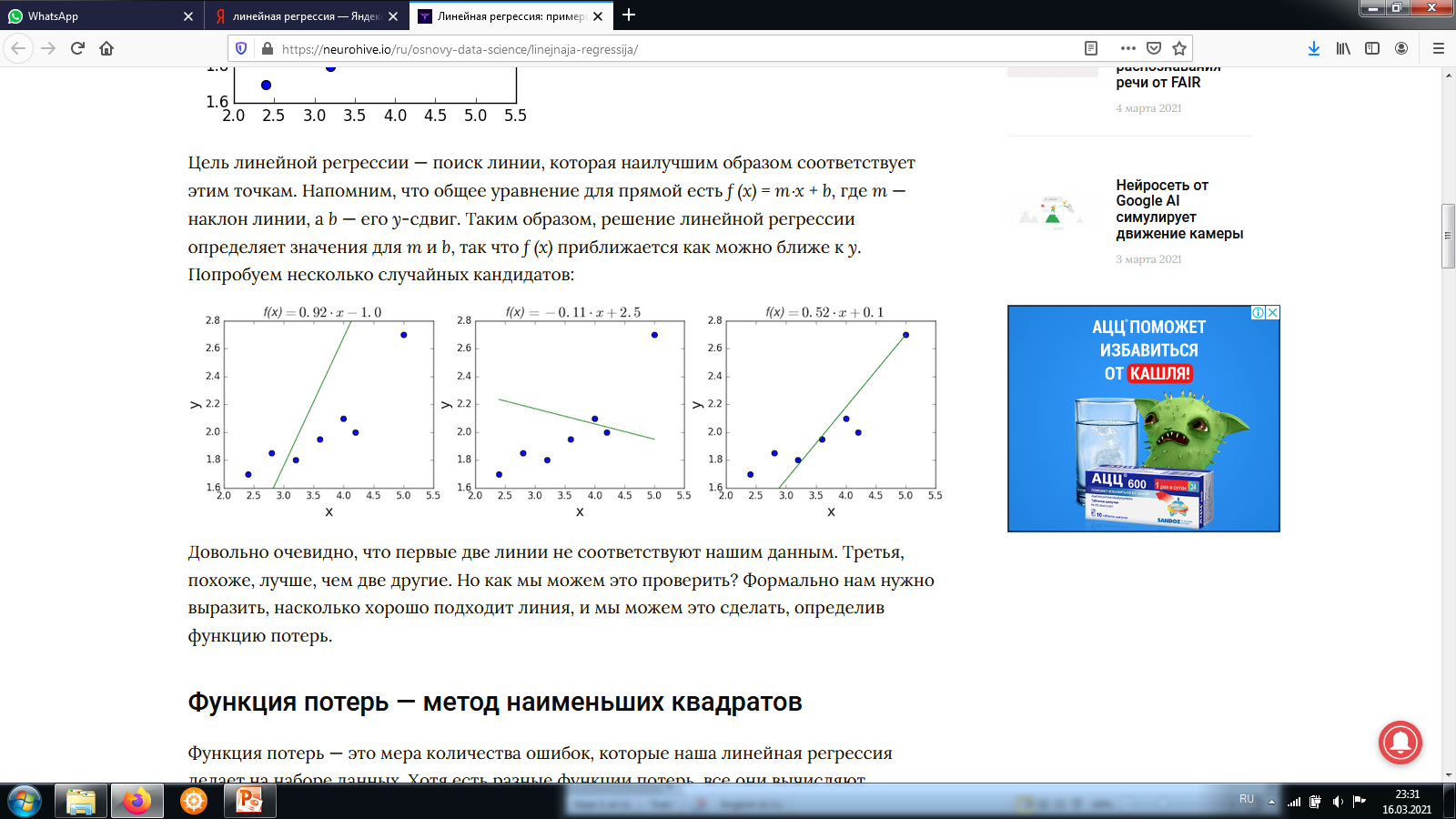 1 және 2 сызықтардың сәйкес еместігі бірден белгілі, ал 3 сызықта сәйкестік байқалады. Бұл сызықтың сәйкестігін анықтау үшін, біз ең кіші квадраттар әдісін қолданамыз.
Ең кіші квадраттар әдісі
min
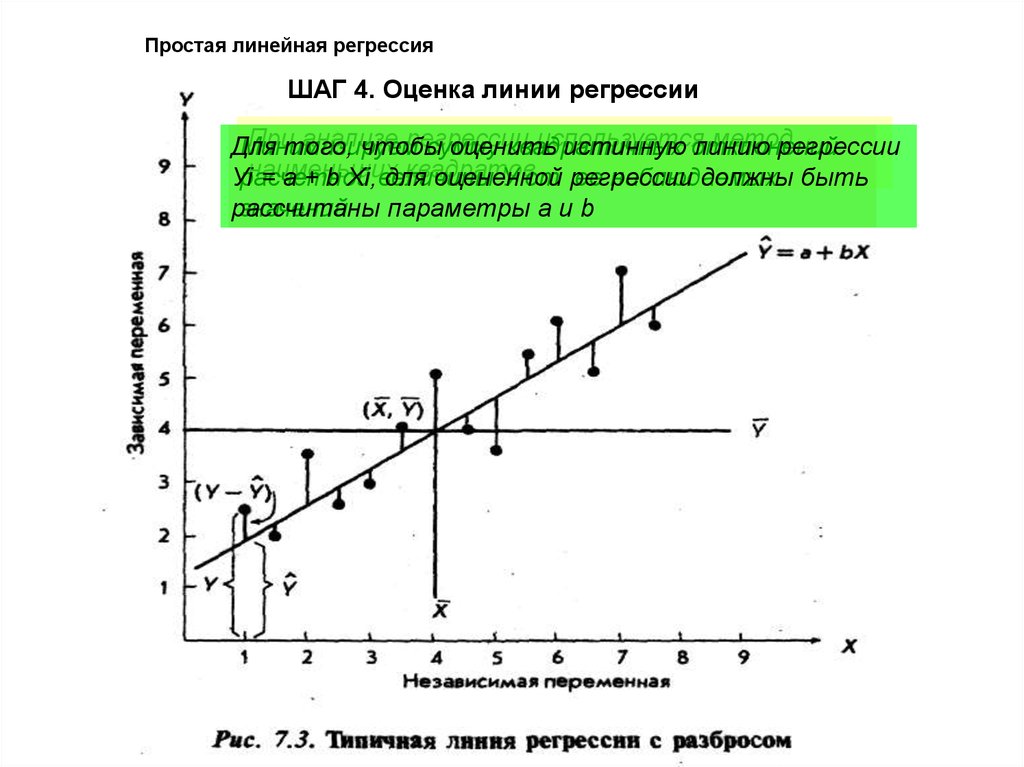 Регрессия түзуі және оның параметрлері
b =ȳ-ax̅ теңдеуіне сәйкес а параметрі, айнымалы x бір бірлікке өзгергенде айнымалы y-тің өзгерісінің орташа шамасын көрсетеді. Бұл өзгерістің бағытын а параметрінің таңбасы анықтайды.
Жоғарыда келтірілген теңдеулерді түрлендіре отырып, регрессия теңдеуін қалдық мүшені есепке алмай басқаша түрде жазуға болады:
Ŷ= ȳ+a(x-x̅)
Қарапайым сызықтық регрессия мысалы
Түрген өзені мен Кіші Алматы өзендерінің орташа жылдық су өтімдерінің арасындағы байланыс 1932-1953 жылдар аралығы үшін зерттелінетін болсын.

	Шашырап таралу диаграммасында нүктелердің орналасуы айнымалылыардың арасында сызықтық байланыс бар деген ұйғарым жасауға мүмкіндік береді.
	Сондықтан функция түріндегі тәулділікті іздеу қажет. Бұл үшін статистикалық мәліметтер бойынша a және b параметрлерінің бағасын табу керек.
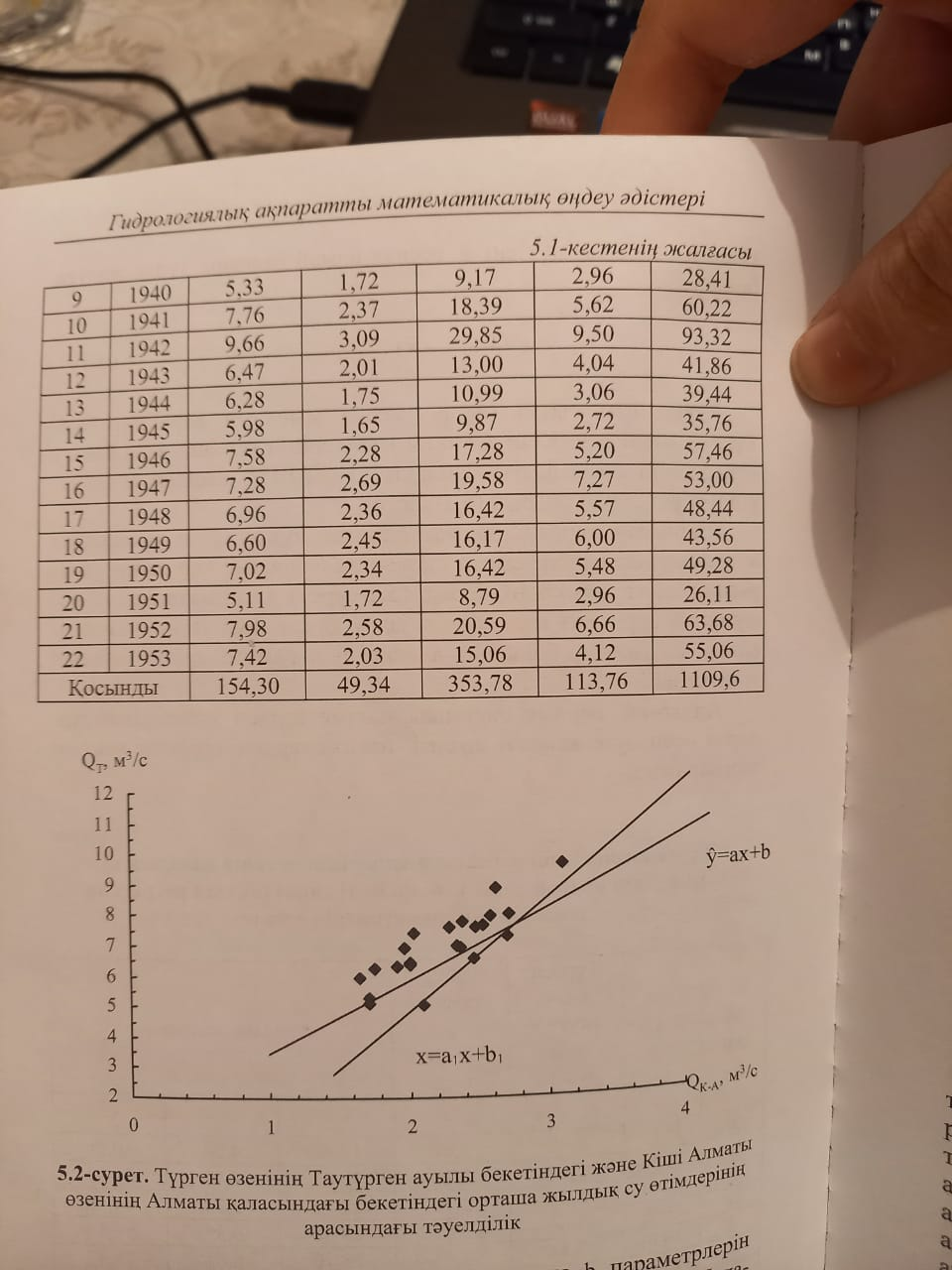 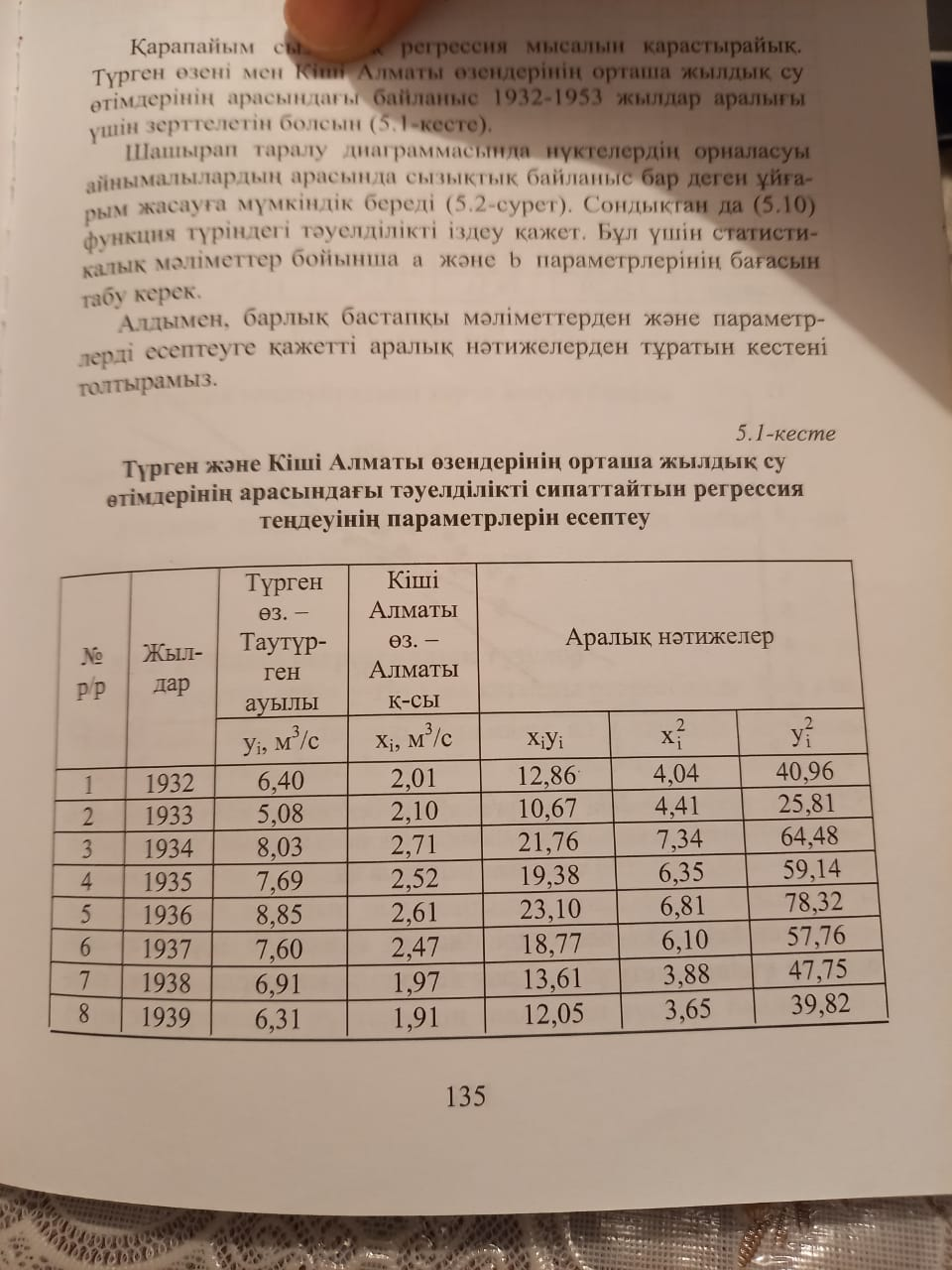 Түйіндес регрессиялық түзулер
Осы уақытқа дейін y-тің x-ке қатысты регрессияны Ŷ= a+bx талқыланды, яғни y тәуелді айнымалы, ал х тәуелсіз айнымалы ретінде қарастырылды. Іс жүзінде араларында өзара әрекеттестігі бар гидрологиялық процестер жиі кездеседі. Бұл жағдайда айнымалы у айнымалы х-ке тәуелді және керсініше айнымалы х айнымалы у-ке тәуелді болады.
Тәуелділік түзу сызықты деген ұйғарым жасап, түзудің теңдеуін регрессия функциясы ретінде қабылдаймыз:
ẋ=a1+b1y
Сызықтық корреляция
Назарларыңызға рахмет
Айнур Каировна 
Мусина
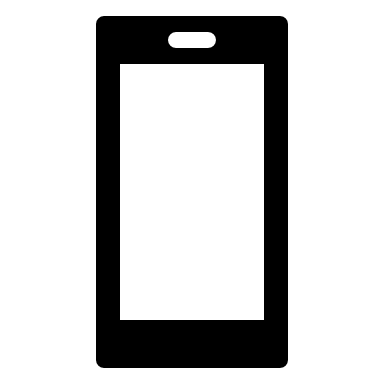 +7 (747) 696 03 31
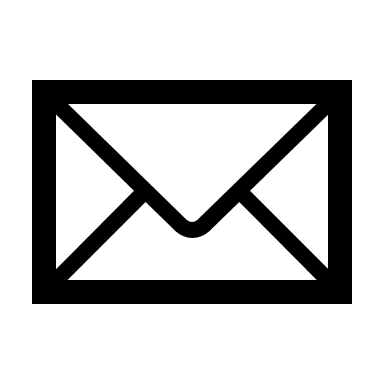 Ainur.Musina@kaznu.kz
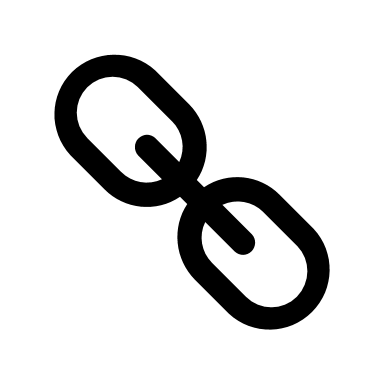 https://univer.kaznu.kz/
18